Competitive Algorithm Calculation Testing in a Unified System
(CACTUS)
Software Plan
Presented By:
ExoNET Solutions
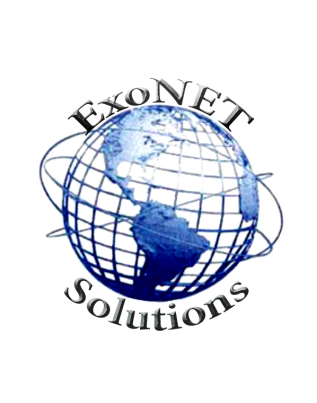 9/23/2011
1
Welcome
Dr. Darren Lim
Associate Professor of Computer Science
Siena College
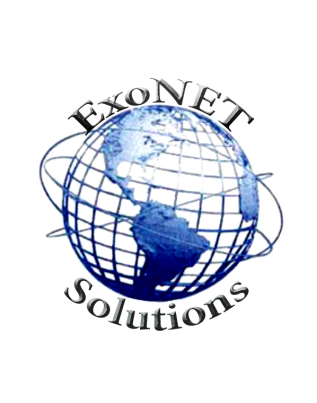 ExoNET Solutions                   Software Plan
2
Agenda
Introductions
Problem Definition
System Justification
System Constraints and Goals
Development Resources
Project Model
Project Timeline
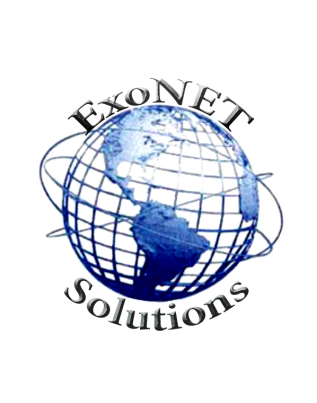 ExoNET Solutions                   Software Plan
3
ExoNET SolutionsTeam Members
David Purcell
Team Leader
Stephanie Del Belso
Documents Analyst


Thomas Delaney
Systems Administrator
Marco Samaritoni
Web Master


Paul Amodeo
Assistant Web Master
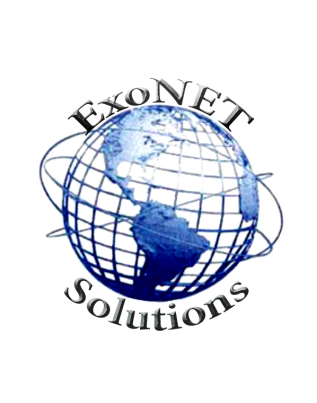 ExoNET Solutions                   Software Plan
4
Agenda
Introductions
Problem Definition
System Justification
System Constraints and Goals
Development Resources
Project Model
Project Timeline
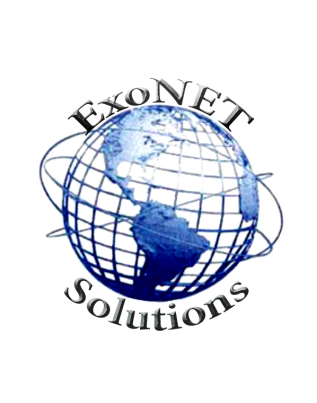 ExoNET Solutions                   Software Plan
5
Problem Definition
Current contest system is loosely structured
Inconvenient for judges and contestants
Not easily maintained
Not fully automated
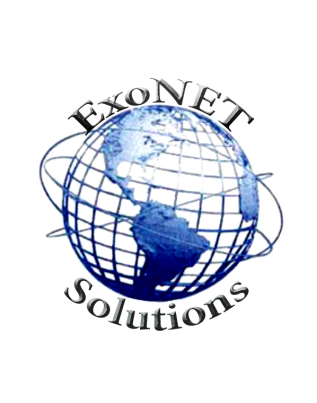 ExoNET Solutions                   Software Plan
6
The Old System
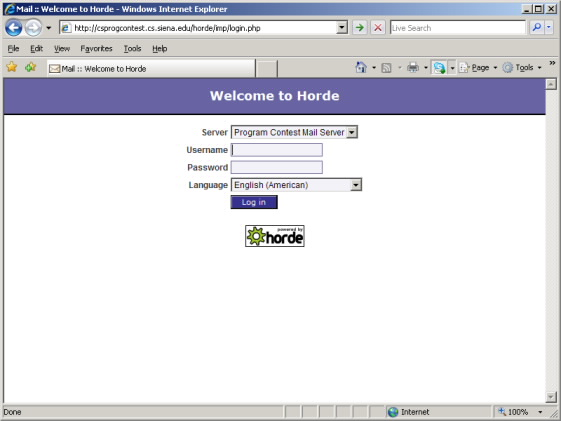 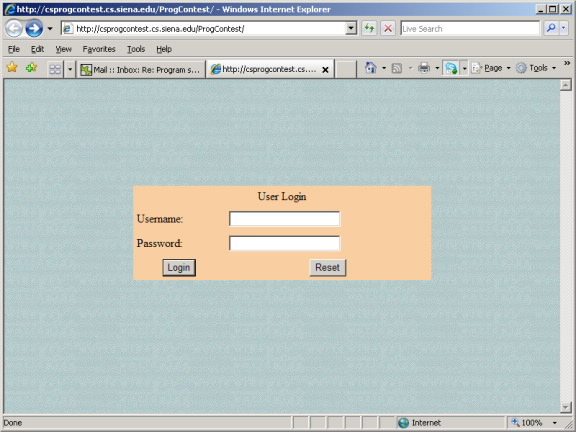 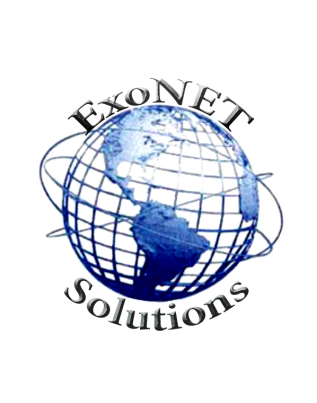 ExoNET Solutions                   Software Plan
7
The Old System Cont.
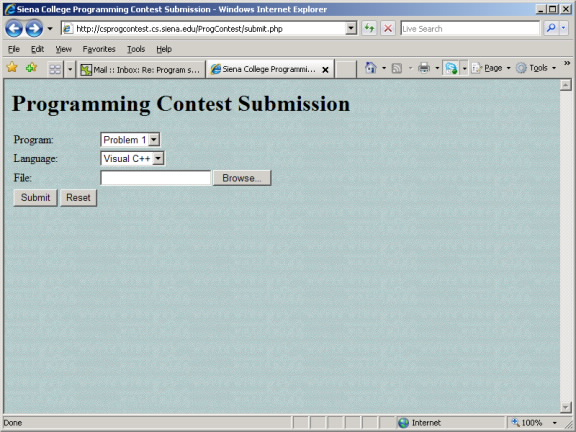 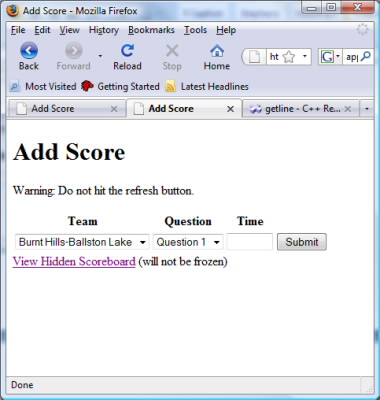 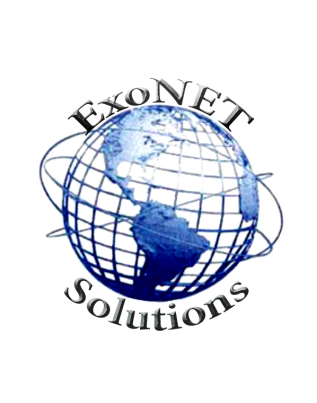 ExoNET Solutions                   Software Plan
8
Agenda
Introductions
Problem Definition
System Justification
System Constraints and Goals
Development Resources
Project Model
Project Timeline
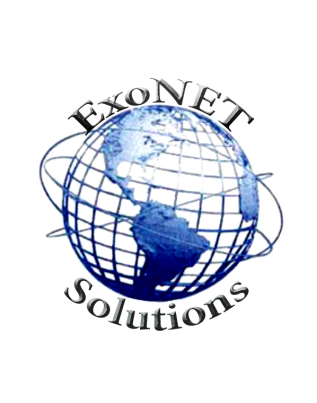 ExoNET Solutions                   Software Plan
9
System Justification
Remove unnecessary complications
Easy communication between judges and contestants
Quick response time
Contest smoothness and scalability
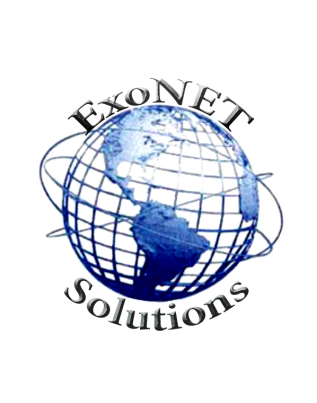 ExoNET Solutions                   Software Plan
10
Agenda
Introductions
Problem Definition
System Justification
System Constraints and Goals
Development Resources
Project Model
Project Timeline
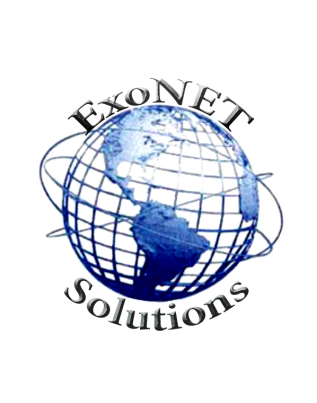 ExoNET Solutions                   Software Plan
11
System Constraints
Communication between judges and contestants
Accepted Programming Languages
Real Time updates and loss prevention
Record detailed contest history
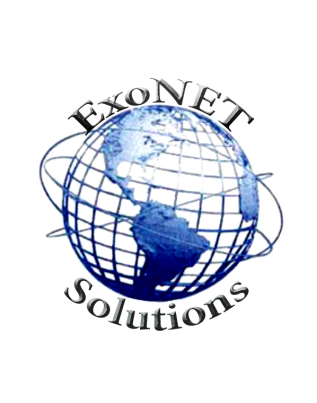 ExoNET Solutions                   Software Plan
12
System Goals
Easy problem submission and judging
Increased reliability
Increased maintainability and extensibility
Intuitive and visually appealing interface
Simplicity in contest creation and participation
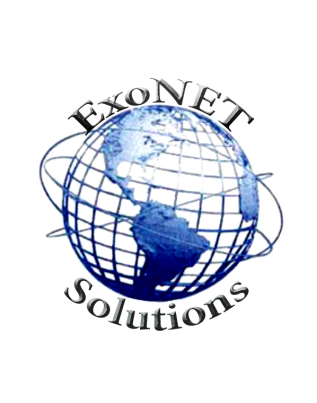 ExoNET Solutions                   Software Plan
13
Agenda
Introductions
Problem Definition
System Justification
System Constraints and Goals
Development Resources
Project Model
Project Timeline
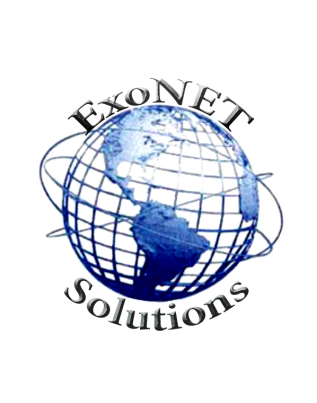 ExoNET Solutions                   Software Plan
14
Development Resources
Software
Mozilla Firefox 
BlueJ
Netbeans
Google Chrome

Macromedia Dreamweaver
Microsoft Office
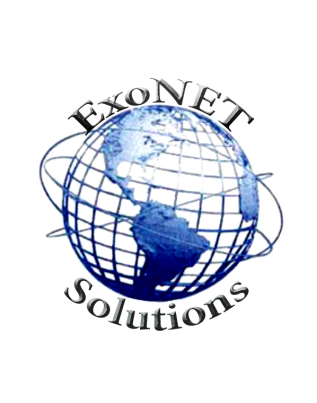 ExoNET Solutions                   Software Plan
15
Development Resources
Languages and People
People:
Dr. Darren Lim
ExoNET Solutions
Languages:
Java
SQL
CSS
HTML
JavaScript
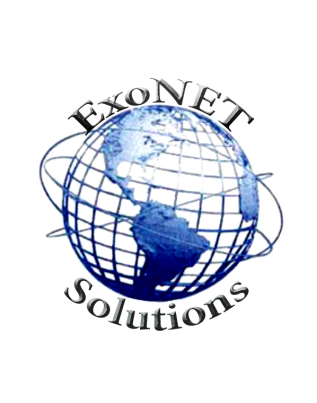 ExoNET Solutions                   Software Plan
16
Agenda
Introductions
Problem Definition
System Justification
System Constraints and Goals
Development Resources
Project Model
Project Timeline
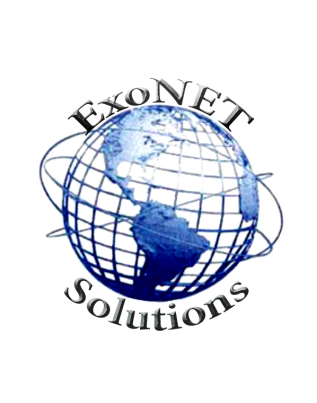 ExoNET Solutions                   Software Plan
17
Project Model(Waterfall Model)
Development 
and 
Testing
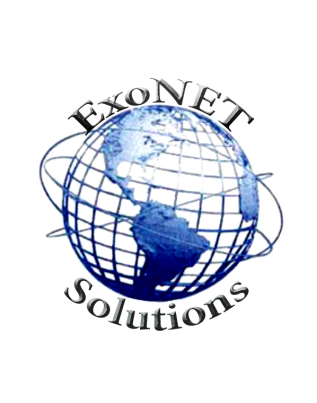 ExoNET Solutions                   Software Plan
18
Agenda
Introductions
Problem Definition
System Justification
System Constraints and Goals
Development Resources
Project Model
Project Timeline
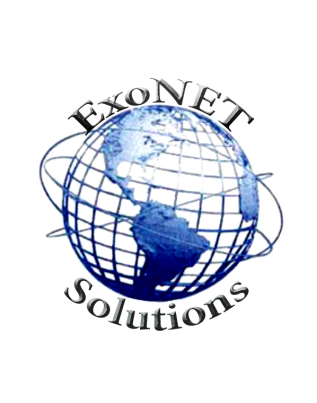 ExoNET Solutions                   Software Plan
19
Project Timeline
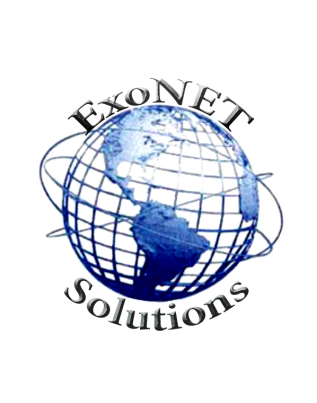 ExoNET Solutions                   Software Plan
20
What is next?
Obtain details from client meetings

Additional project research

Requirements Specification – October 28th, 2011
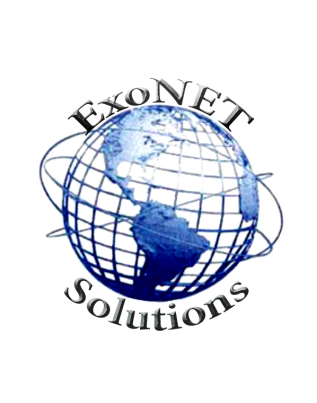 ExoNET Solutions                   Software Plan
21
Thank You.
Questions? Comments?
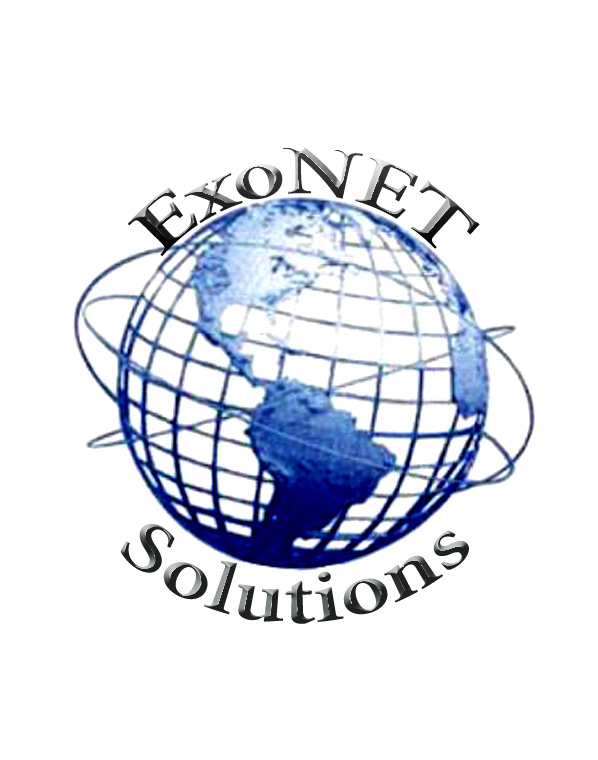 ExoNET Solutions                   Software Plan
22